স্বাগতম
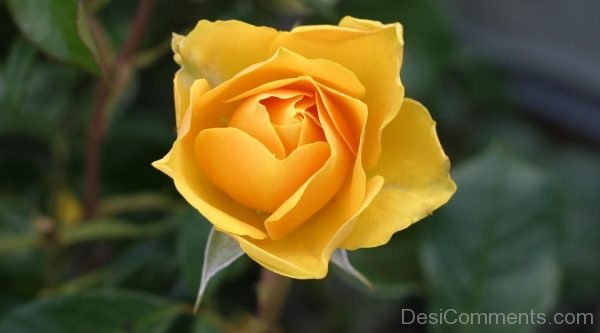 মাস্ক পরি
করোনা প্রতিরোধ করি।
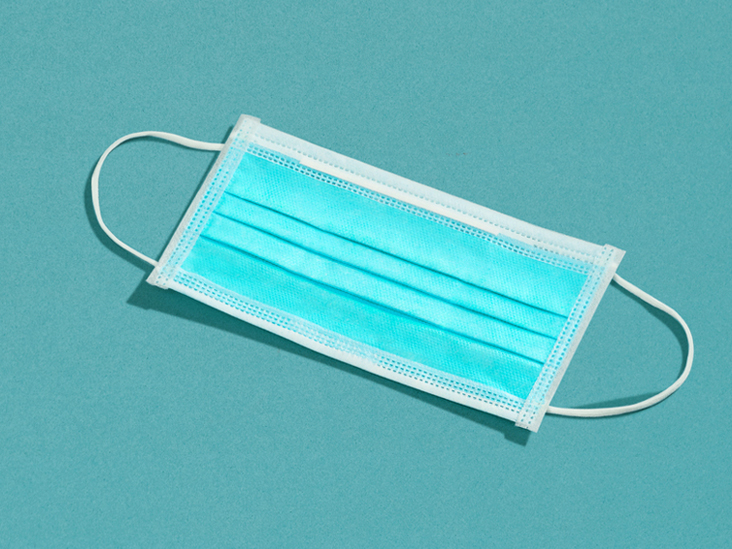 আঃ আওয়াল 
প্রভাষক(আইসিটি)
ডাঃ আবু বকর হাইস্কুল এন্ড কলেজ
তানোর, রাজশাহী।
মোবাঃ ০১৭১৯-৪০৪৪০০
E-mail= aowalraj@gmail.com
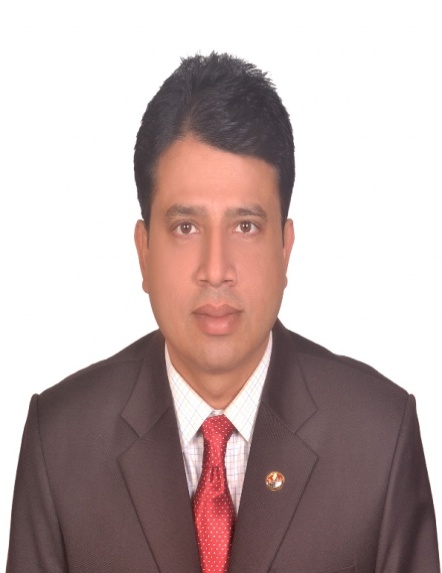 বিষয়ঃ তথ্য ও যোগাযোগ প্রযুক্তি(আইসিটি)
শ্রেণীঃ একাদশ-দ্বাদশ ও আলিম
অধ্যায়ঃ 6ষ্ঠ
পাঠের শিরোনামঃ ডেটাবেজ রিলেশন
সময়ঃ ৪৫ মিনিট
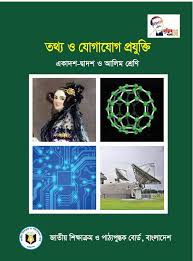 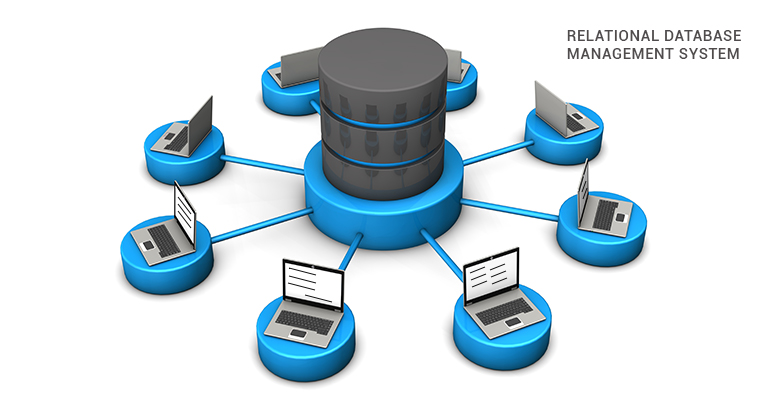 ডেটাবেজ রিলেশন
শিখনফল
এই পাঠ শেষে শিক্ষার্থীরা-
RDBMS কী তা বলতে পারবে। 
রিলেশন তৈরি করতে পারবে।
RDBMS এর ব্যবহার বলতে পারবে।
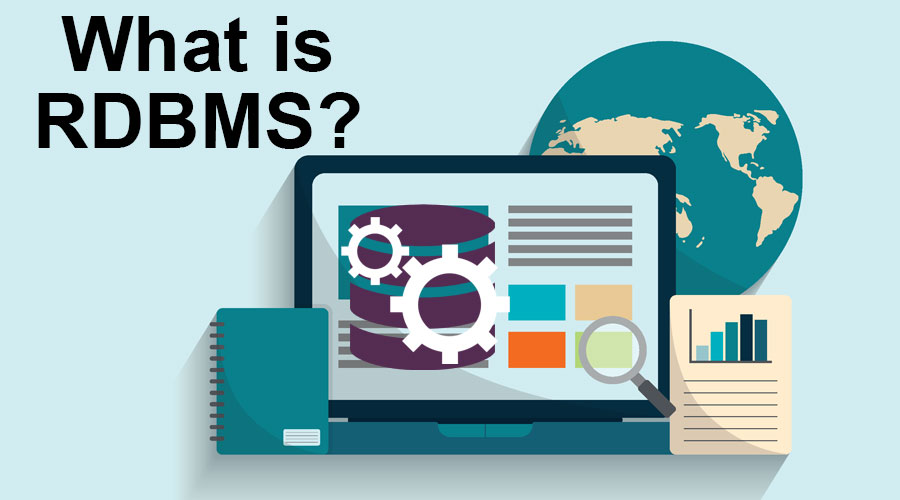 দুটি ডেটাবেজের মধ্যে সম্পর্ক তৈরি করা
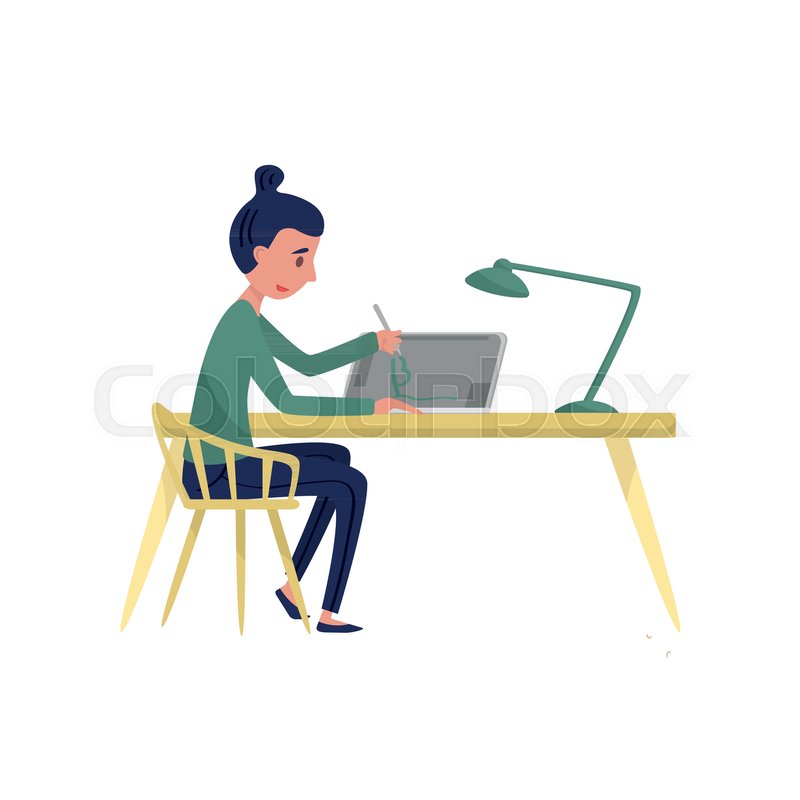 একক কাজ
ডেটাবেজ রিলেশন কাকে বলে?
রিলেশন তৈরি করার শর্ত
১।কমপক্ষে একটি কমন ফিল্ড থাকতে হবে।
২।তথ্য ইউনিক হতে হবে।
৩।ফাইলগুলো একই সময় খোলা থাকতে হবে।
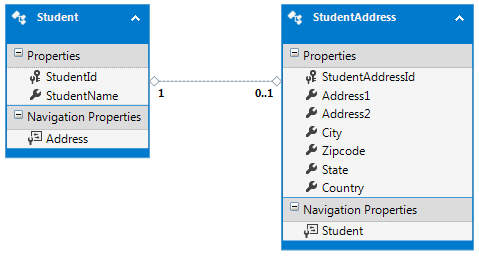 জোড়ায় কাজ
ডেটাবেজ রিলেশনের শর্ত লিখ
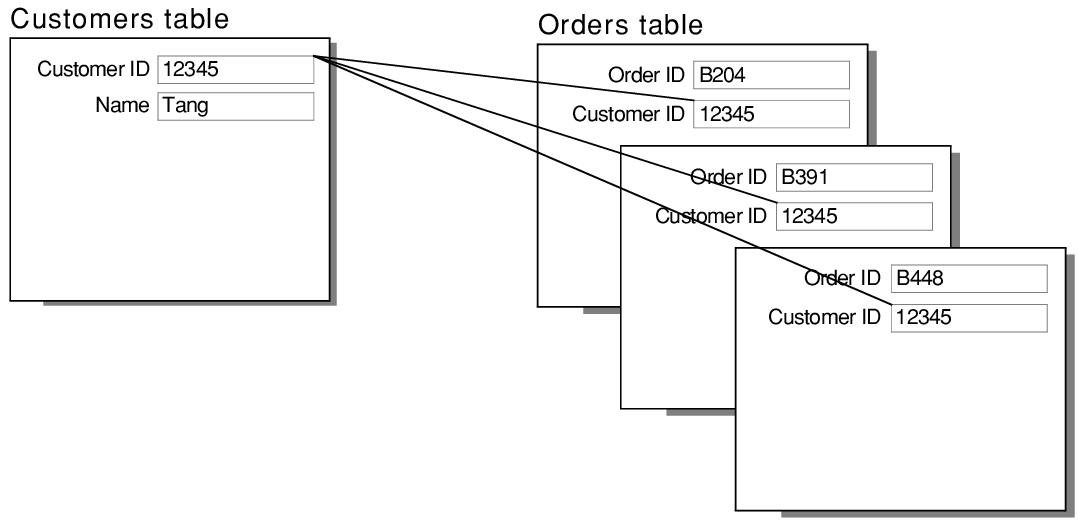 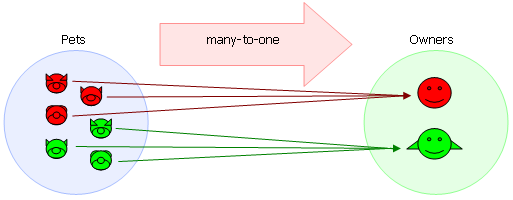 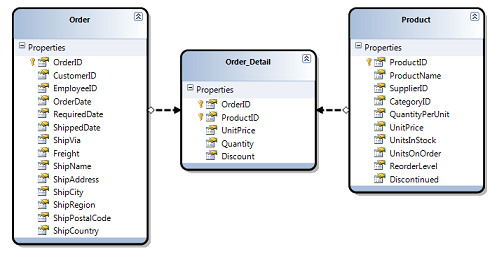 বাড়ীর কাজ
RDBMS এর ব্যবহার লিখে আনবে।
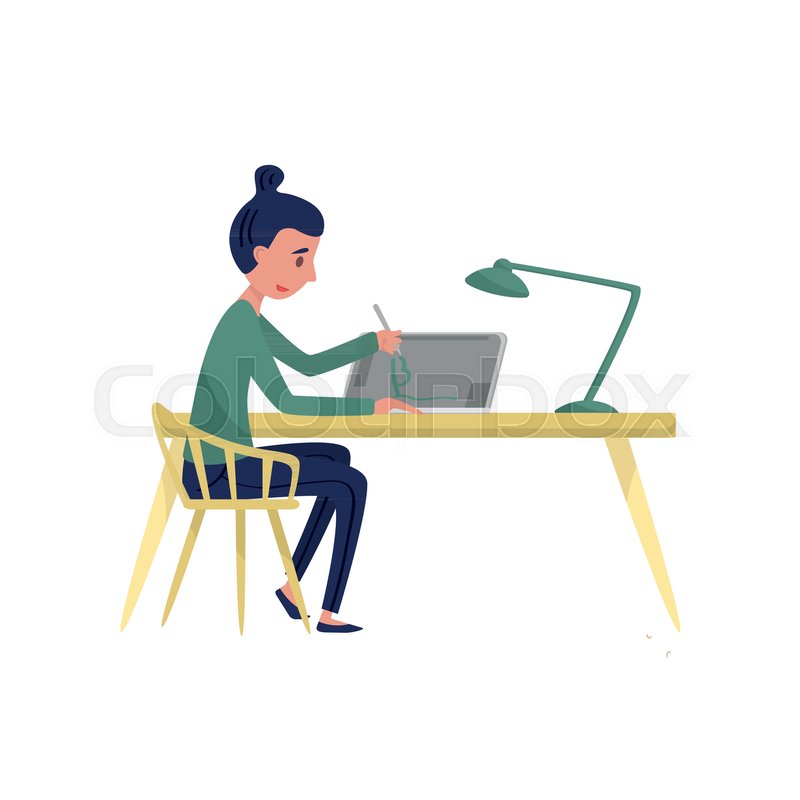 ধন্যবাদ
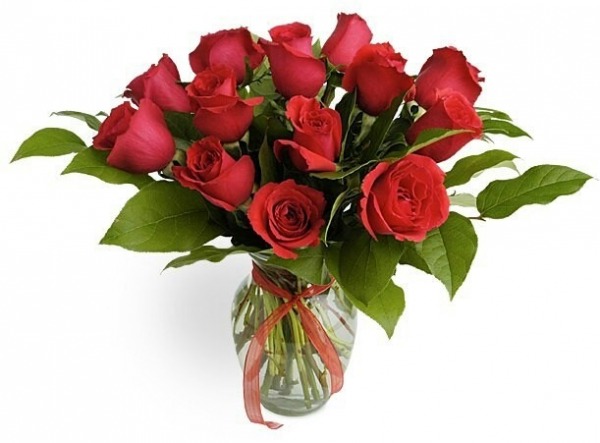